CASHER
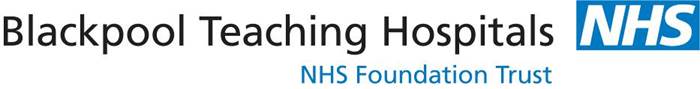 The Child & Adolescent Support & Help Enhanced Response Team
During the current period, as an alternative/addition to our groups, 1:1 URGENT Support will be offered. Please ring the CASHER mobile to book an appointment  
.
URGENT SUPPORT DURING CORONAVIRUS
PERIOD
Suitable for:
Children and  young people aged  under 16 who present with:
Anxiety/Depression
Feeling worried or upset
Low self-esteem/Low confidence
Need Advice/Someone to talk to?
Please go online to 111.nhs.uk for advice about any Coronavirus symptoms. If you have symptoms and would like support around anxiety and your emotional health and wellbeing you can ring the CASHER phone number.
Available 7 days a week
Please ring the CASHER team to arrange where to meet. 
07810 696565
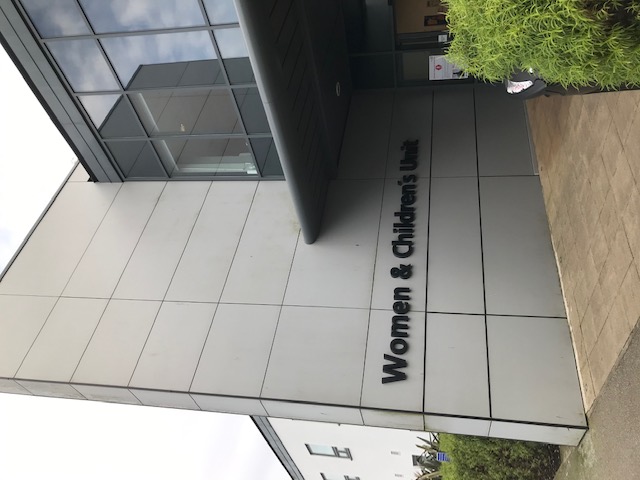 To book a place at this clinic, please contact the CASHER Team within their duty hours ( please leave a msg if necessary & we will contact you asap ):
 
07810 696565  Mon-Fri 5pm-10pm or Sat/Sun 10am-10pm. ( Bank holiday times can vary) …… please email : 
bfwh.casher.team@nhs.net
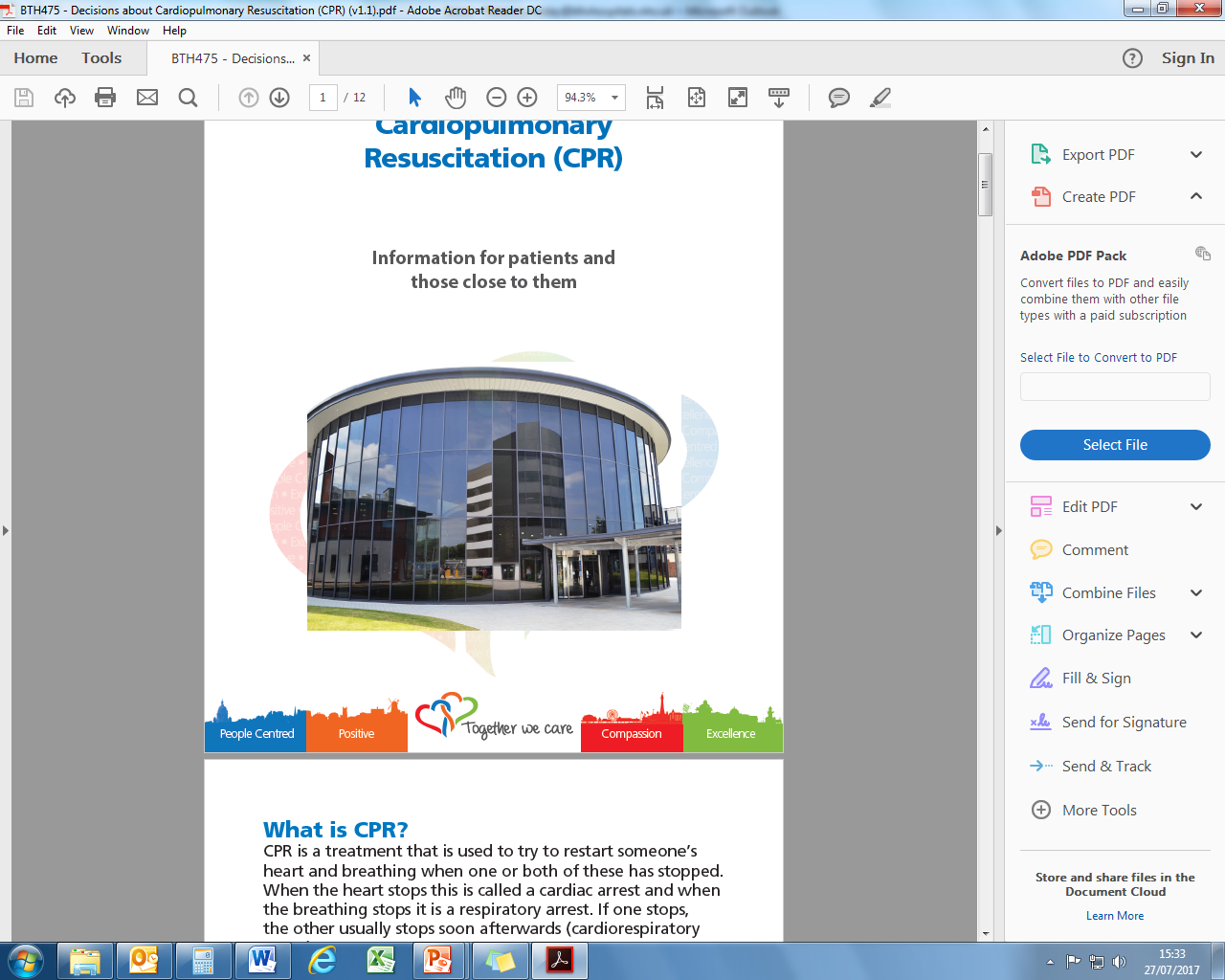